高中英语  选择性必修第三册 人教版
Ⅰ.核心单词
(A)写作词汇—写词形
1. 　drama     n.戏;剧;戏剧艺术
2. 　folk     adj.民间的;民俗的;普通百姓的
3. 　diamond    n.钻石;金刚石;菱形
4. 　dawn    n.黎明;开端;萌芽
5. 　amateur     n.业余爱好者 adj.业余的;业余爱好的
6. 　mood    n.情绪;心情;语气
7. 　tease    vi. & vt.取笑(某人);揶揄;逗弄
8. 　format    n.格式;总体安排;(出版物的)版式 vt.格式化
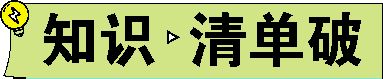 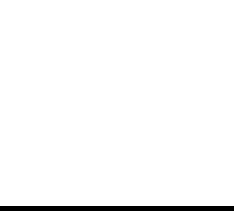 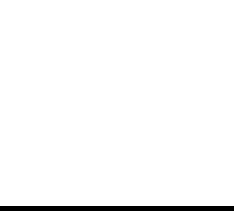 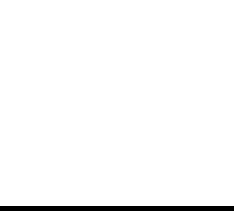 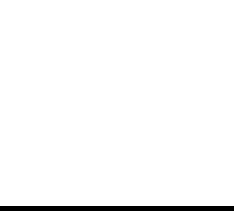 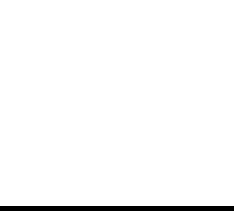 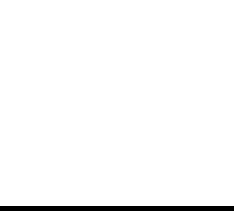 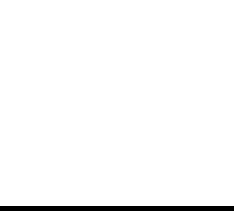 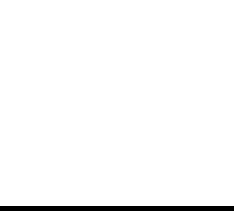 9. 　delicate    adj.精美的;精致的;脆弱的
10. 　await    vt.等候;期待;将发生在
11. 　utter    vt.出声;说;讲adj.完全的;十足的;彻底的
12. 　shelf    n.架子;搁板
13. 　blank    adj.空白的;无图画(或韵律、装饰)的;没表情的 n.空白;空格
14. 　civilian    n.平民;老百姓
15.　version     n.版本;(从不同角度的)说法
16. 　seed     n.种子;起源;萌芽
17. 　deadline     n.最后期限;截止日期
18.　contest     n.比赛;竞赛;竞争 vt.争取赢得(比赛、选举等);争辩
19.　polish     vt.修改;润色;抛光 n.上光剂;抛光;擦亮
20.　string    n.细绳;线;一串 vt.悬挂;系 adj.弦乐器的;线织的
21.　wherever     conj.在任何地方;在所有……的情况下 adv.(用于问句)究竟在(到)
哪里
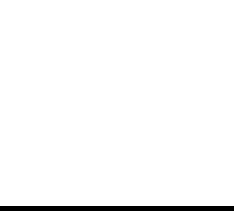 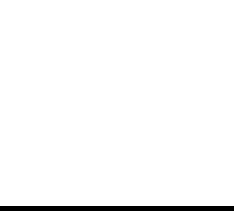 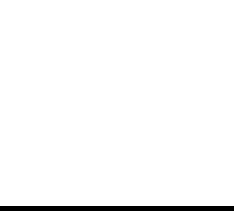 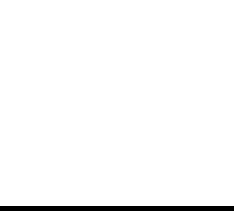 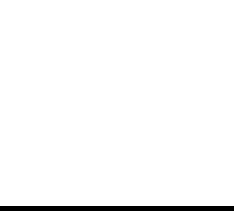 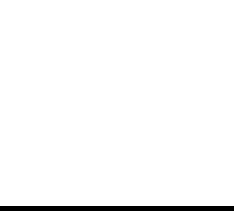 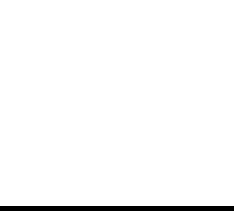 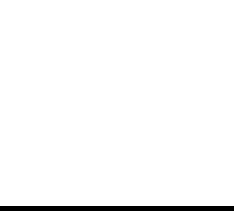 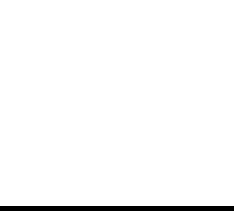 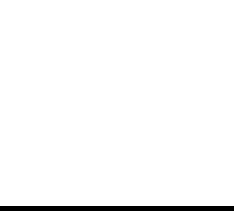 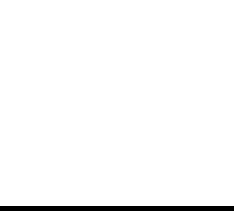 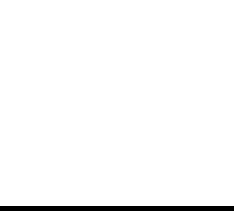 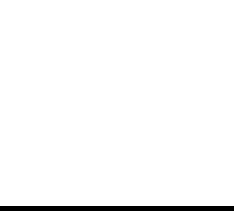 22.　grief    n.悲伤;悲痛;伤心事
23.　prejudice    n.偏见;成见 vt.使怀有(或形成)偏见
(B)阅读词汇—明词义
1.imagery n.　形象的描述;意象;像    
2.nursery adj. 　幼儿教育的     n.　托儿所;保育室    
3.mockingbird n. 　嘲鸫(美洲鸣禽,能模仿别种鸟的鸣叫)    
4.brass n. 　黄铜;黄铜制品;铜管乐器    
5.billy goat n. 　公山羊    
6.bull n. 　公牛    
7.bee n. 　蜜蜂    
8.dewdrop n. 　露珠;水珠    
9.clover n. 　三叶草
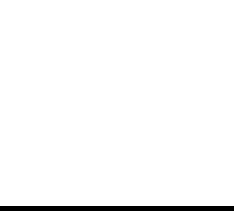 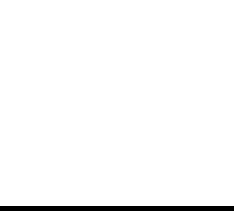 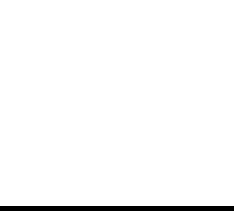 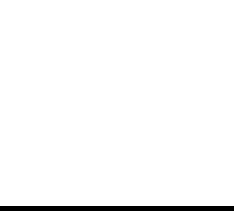 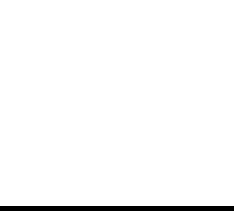 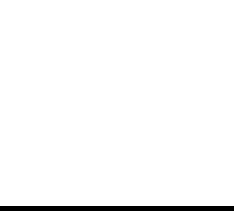 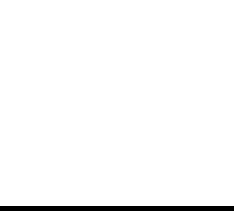 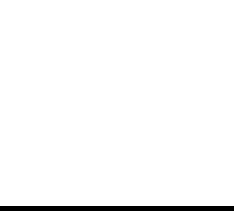 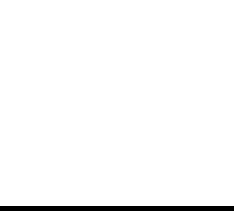 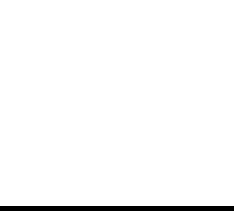 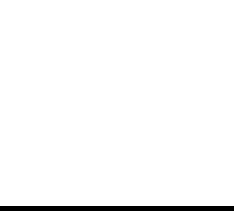 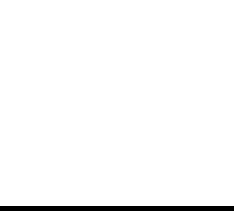 10.butterfly n. 　蝴蝶    
11.lawn n. 　草坪,草地    
12.cinquain n. 　五行诗    
13.haiku n. 　俳句    
14.syllable n. 　音节    
15.blossom n.　花朵;花簇    
16.revolve vi. 　旋转;环绕;转动    
17.core n. 　核心;精髓;(水果的)核儿    
18.cherry n. 　樱桃;樱桃树;樱桃色     adj. 　樱桃色的;鲜红色的    
19.verse n.　诗;韵文;诗节    
20.prose n. 　散文    
21.era n. 　时代;年代;纪元    
22.sow vt. & vi. 　播种;种
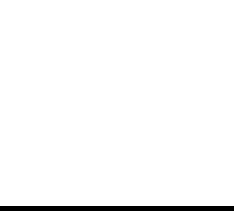 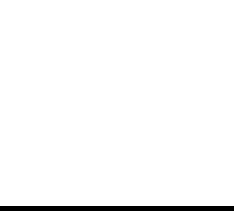 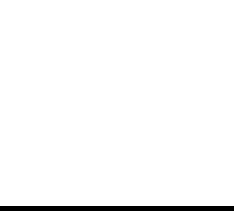 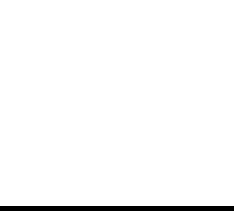 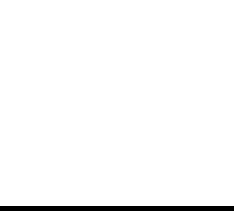 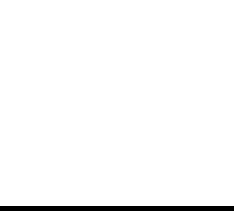 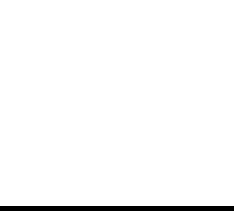 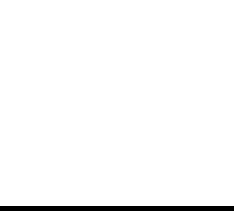 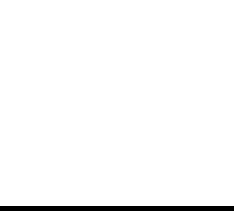 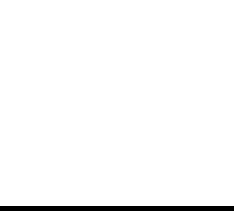 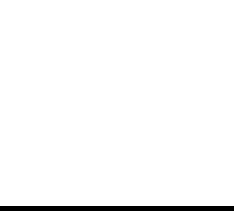 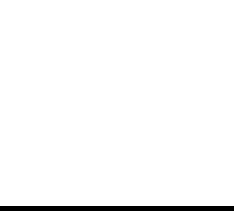 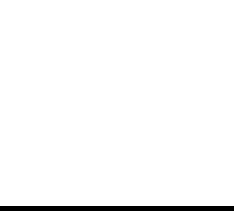 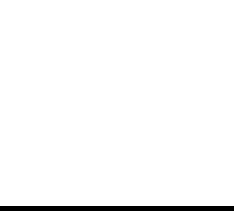 23.sonnet n. 　十四行诗    
24.barren adj. 　贫瘠的;不结果实的    
(C)拓展词汇—灵活用
1. 　sorrow    n.悲伤;悲痛;伤心事 vi.感到悲伤→ 　sorrowful    adj.悲伤的;伤心的→ 　sorrowfully    adv.悲伤地
2. 　literary    adj.文学的;爱好文学的;有文学作品特征的→ 　literature    n.文学;著作
3. 　rhyme    n.押韵词;押韵的短诗 vi. & vt.(使)押韵→　rhythm    n.节奏;韵律;规律 
4. 　recite    vt.背诵;吟诵;列举→ 　recital    n.诗歌朗诵会;音乐演奏会
5. 　respective    adj.分别的;各自的→　respectively     adv.分别;各自;依次为
6. 　comprehension    n.理解力;领悟力;理解练习→　comprehend    v.理解;领悟→　comprehensible    adj.可理解的;能懂的
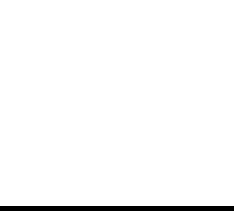 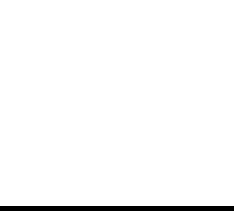 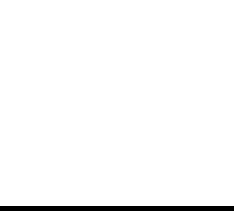 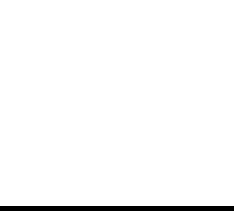 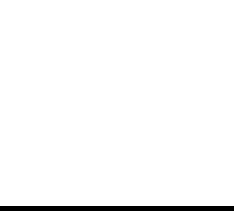 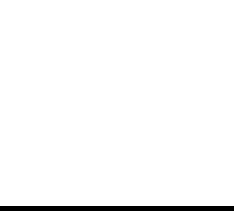 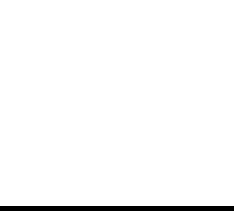 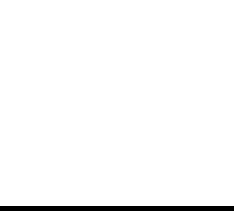 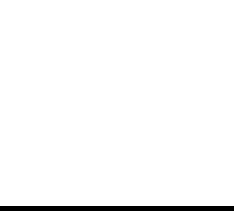 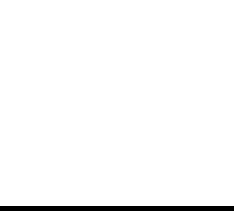 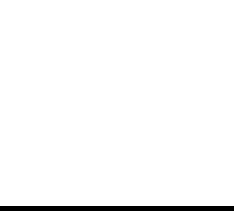 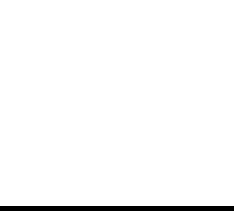 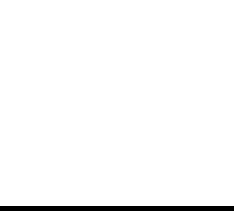 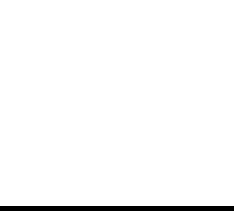 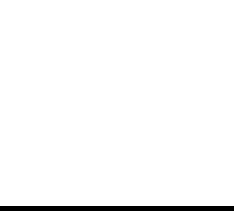 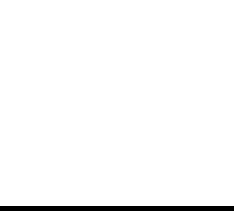 7. 　sympathy    n.同情;赞同→ 　sympathetic    adj.同情的;有同情心的;赞同的→　sympathetically     adv.同情地;赞同地
8.　innocence    n.天真;单纯;无罪→ 　innocent    adj.天真无邪的;无辜的;无恶意的→ 　innocently    adv.天真地
9. 　correspond    vi.相一致;符合;相当于;通信→  　correspondence     n.来往信件;通信联系
10.　dominant    adj.首要的;占支配地位的;显著的→ 　dominance    n.优势;支配地位→ 　dominate    v.支配;控制;占有优势
11.　complicated     adj.复杂的;难懂的→ 　complicate    vt.使复杂化
12.　variation    n.变化;变体;变奏曲 　vary    v.变化;改变→ 　variety    n.种类;多样化→ 　various     adj.各种各样的
13.　racial     adj.种族的;人种的→ 　race    n.人种;种族
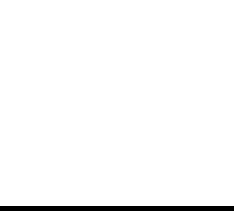 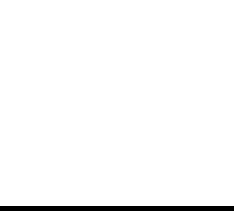 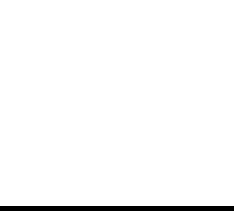 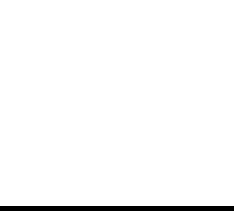 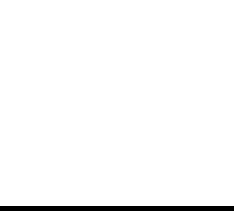 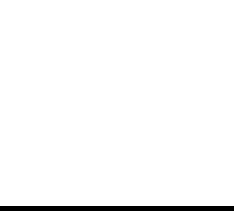 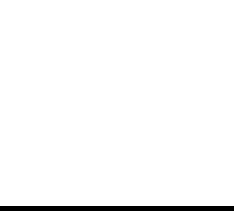 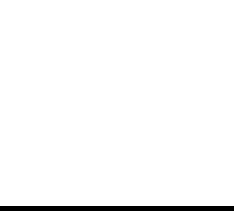 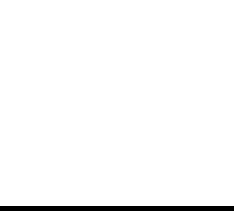 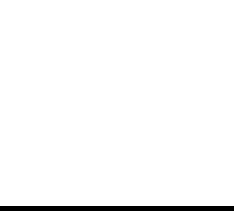 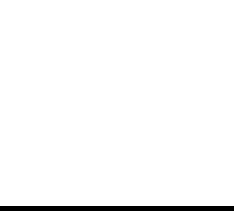 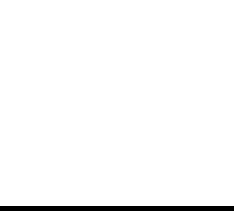 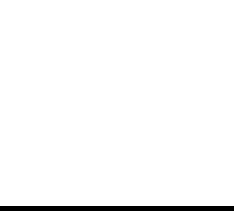 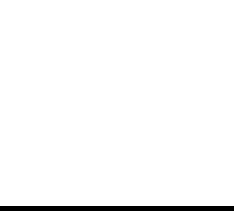 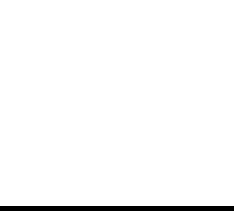 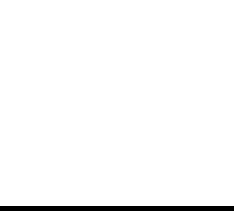 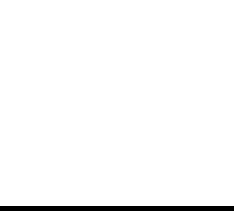 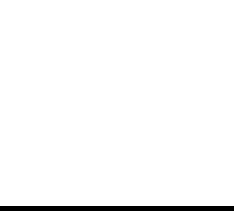 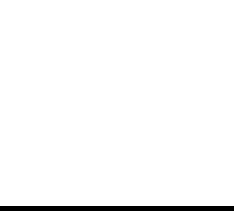 Ⅱ.重点短语
1. 　compared with     与……相比
2. 　make sense       有意义;讲得通
3.nursery rhyme 　童谣;儿歌    
4.be made up of 　由……组成(构成)    
5.consist of 　由……组成    
6. 　be popular with     受……欢迎
7. 　be translated into     被翻译成
8. 　in particular     尤其;特别
9.of one's own 　某人自己的    
10.look back 　回顾    
11.　day by day     一天天;逐日
12.build up 　(使)逐渐增加;(使)扩大
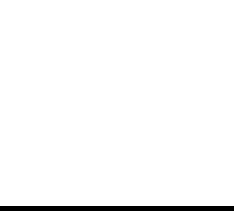 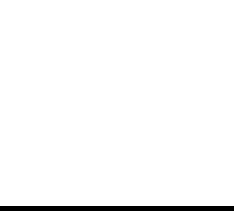 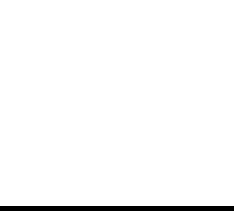 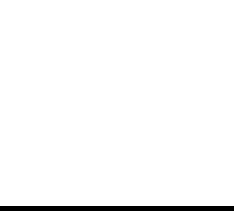 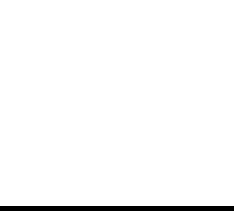 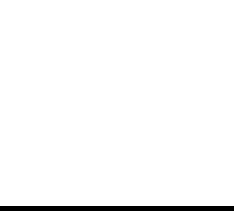 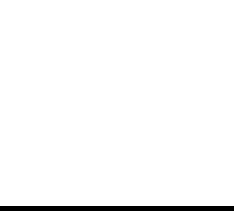 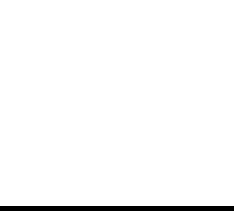 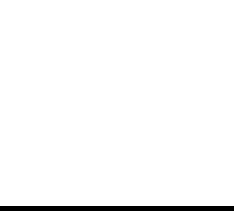 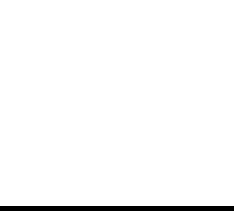 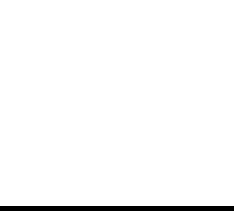 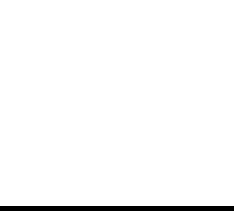 13.quite a few  　相当多;不少    
14.in spite of 　不管;尽管    
15. 　fall in love with     爱上……
16.　carry out     贯彻;实施
17.have an influence on 　对……有影响    
18.　if so     如果那样的话
19.　come across     偶然遇到
20.　be familiar with     熟悉……
21.　keep up with     跟上;与……保持同步
22.　make a list of...     列出……
23.hold onto 　抓紧不放开    
24.(be)related to　与……有关    
25. 　take turns to do sth.     轮流做某事
26.(be)based on 　以……为基础/根据
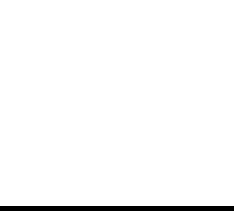 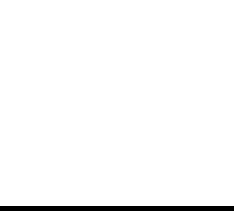 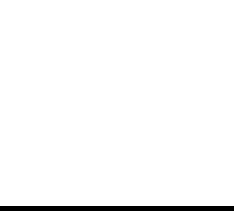 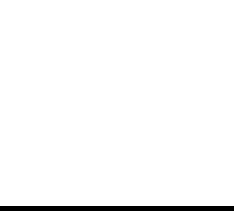 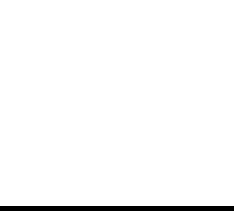 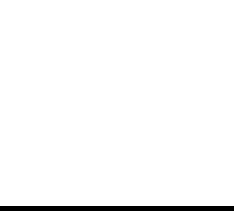 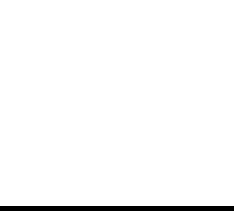 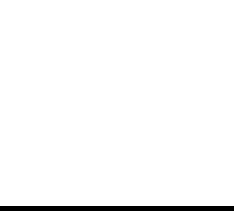 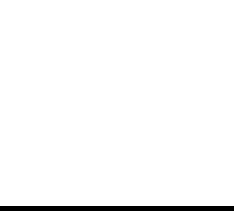 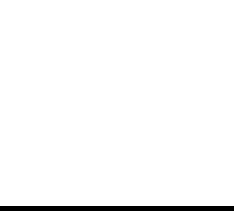 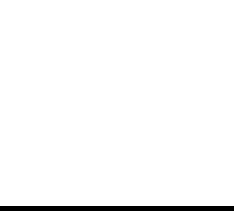 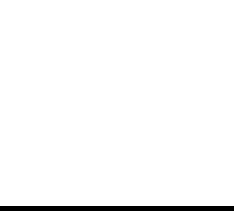 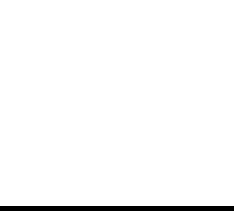 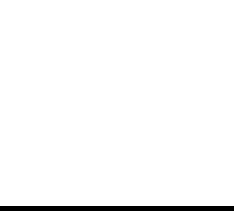 Ⅲ.经典结构
1.这些诗可能没有意义,甚至看起来自相矛盾,但它们很容易学习和朗诵。
The poems may not make sense and even seem contradictory, but they 　are easy to learn     and recite.
2.有些(诗歌)押韵(如B和C),而有些则不押韵。
Some rhyme (like B and C), 　while     others do not.
3.有这么多不同形式的诗歌可供选择,你最终可能会想自己写诗。
With so many different forms of poetry 　to choose from     , you may eventually want to write poems of your own.
4.泰戈尔是第一个获得诺贝尔文学奖的亚洲人。
Tagore was the first Asian 　to win     the Nobel Prize in Literature.
5.在你阅读之前,和你的搭档讨论如何理解一首诗。
Before you read, discuss 　how to understand     a poem with your partner.
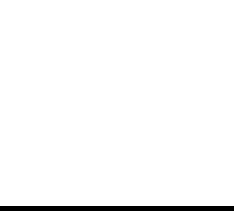 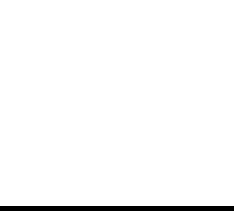 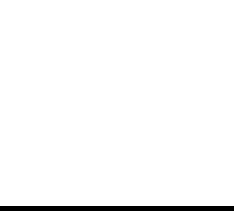 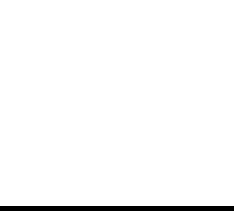 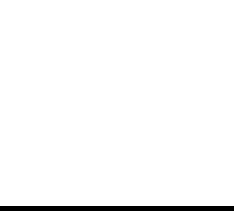 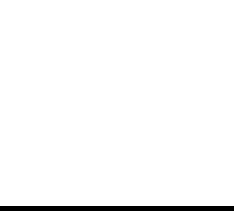 Ⅳ.长难句分析
1.One of the simplest kinds of poem is the“list poem”, which contains a list of things, people, ideas, or descriptions that develop a particular theme.
分析:本句为主从复合句。which contains a list of things, people, ideas, or descrip-tions...是一个 　定语     从句,which在从句中作 　主语    ; that develop a particular theme是一个 　定语     从句,that在从句中作 　主语    。
句意:一种最简单的诗歌是“清单诗”,它包含一系列的事物、人物、思想或针对特定主题的描述。
2.The reason is that they can feel the warmth of love and enjoy the innocence of childhood.
分析:本句为主从复合句。that they can feel the warmth of love and enjoy the inno-cence of childhood是一个 　表语     从句。that在名词性从句中只起连接作用,不充当句子成分。
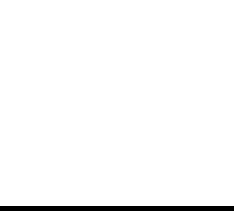 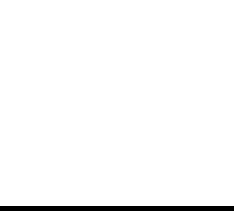 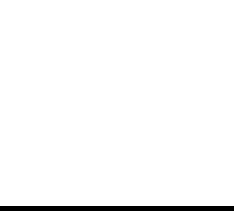 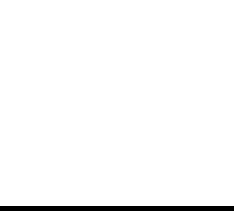 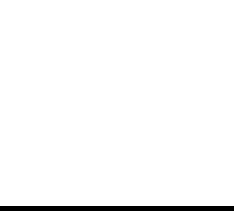 句意:原因是他们能感受到爱的温暖,享受童年的纯真。
3.Using prior knowledge will make it easier for you to predict what you will hear.
分析:本句为主从复合句。Using prior knowledge 为动名词短语作　主语     ;it在句中作
　形式宾语     ; what you will hear是一个　宾语    从句,what在从句中作　宾语     。
句意:运用先前的知识将使你更容易预测你将听到的内容。
4.Make a list of questions that the readers should consider while reading poems.
分析:本句为主从复合句。that the readers should consider...是一个　定语    从句,that在从句中作　宾语    ;while reading poems是状语从句的省略,完整的表达为
    while they are reading poems     。
句意:列出读者在朗读诗时应考虑的问题。
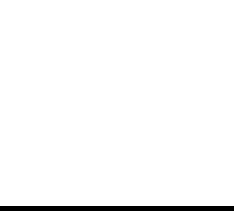 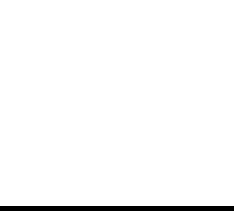 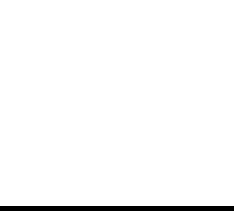 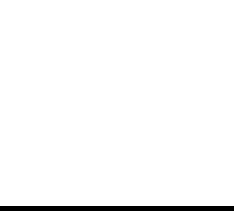 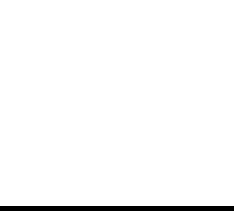 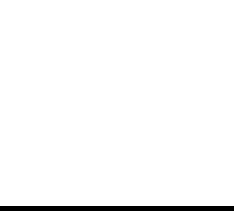 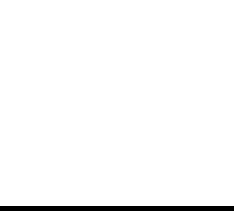 5.These were no longer the works of amateurs sitting around a fire, but works of true
poets who cared about their art and who sometimes made a living from it.
分析:本句为主从复合句。sitting around a fire为现在分词短语作 　定语    ; who cared about their art和who sometimes made a living from it是由并列连词and连接的两个 　定语     从句,who在两个从句中都是作　主语    。
句意:这些不再是业余爱好者围坐在火堆旁的作品,而是真正的诗人的作品,他们关心自己的艺术,有时以此谋生。
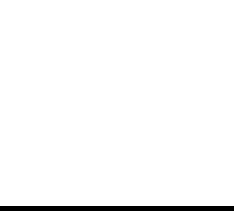 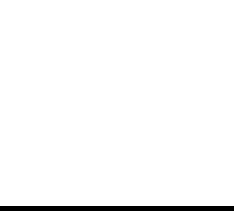 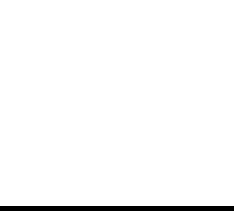 Ⅴ.必备语法
定语从句
1.List poems have a flexible line length and repeated phrases 　which/that     give both a pattern and a rhythm to the poem.
2.Another simple form of poem 　that/which     amateurs can easily write is the cin-quain, 　which     is made up of five lines.
3.Haiku is a Japanese form of poetry 　that/which      consists of 17 syllables.
4.The sonnets were written during the time 　when     she was in love with Robert Browning.
5.Bai Juyi was one of the greatest Chinese poets　who/that     ever lived.
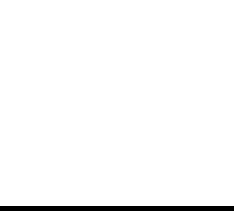 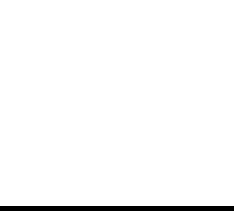 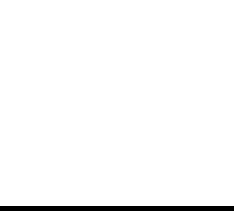 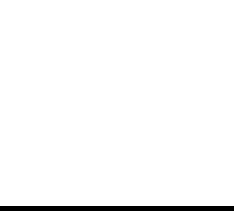 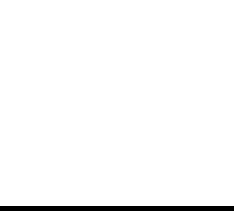 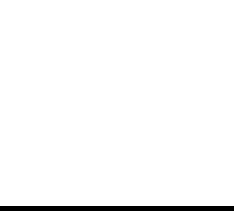 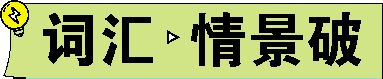 |sorrow n.悲伤;悲痛;伤心事 vi.感到悲伤
Some poems tell a story or describe a certain image in the reader's mind. Others try to convey certain feelings such as joy and sorrow.(教材P50)有些诗讲述故事或描述读者心中的某个形象。还有些诗试图表达某些感情,比如喜悦和悲伤。
 情景导学
Hearing the news, his father's face looked suddenly soft and sorrowful. 听到这个消息,他父亲的面容突然变得温柔而悲伤。
He shook his head sorrowfully, pitying himself for what had been done to him. 他悲伤地摇摇头,为自己的遭遇而自怜。
People from all over the country expressed their sorrow for those who died of COVID-19 on the Qingming Festival in 2020. 全国人民在2020年清明节这一天表达了对因患新冠肺炎而去世的那些人的悲伤。
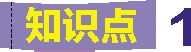 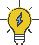 归纳拓展
①more in sorrow than in anger与其说是出于气愤,不如说是出于悲伤
② 　sorrowful     adj.悲伤的;悲痛的
③ 　sorrowfully     adv.悲伤地;悲痛地
 
单句语法填空
1-1 ( )Hamlet is usually described as a 　sorrowful    (sorrow) person who can't
 make decisions or take action. 
解析　考查词性转换。句意:哈姆雷特常被描述为一个优柔寡断的伤感型人物。分析句子结构可知,设空处作定语修饰名词person,故填形容词sorrowful,表示“悲伤的,伤感的”。
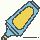 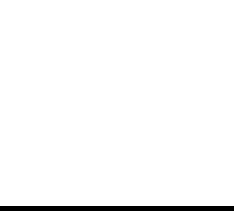 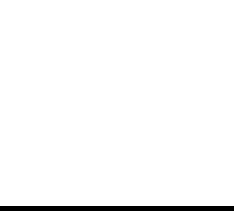 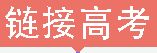 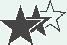 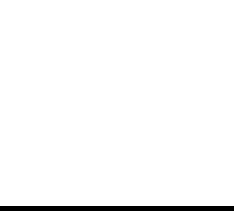 1-2 ( )The prince asked her who she was, and where she came from, and she 
looked at him mildly and 　sorrowfully    (sorrowful) with her deep blue eyes; but she could not speak.
解析　考查词性转换。句意:王子问她她是谁,从哪儿来。她用深蓝色的眼睛温
柔而又悲伤地望着他,但是她讲不了话。分析句子结构可知,设空处作状语修饰动词短语looked at,且设空处与前面的mildly是由and连接的并列结构,故填副词sorrowfully,表示“悲伤地”。
完成句子
1-3 (2018课标全国Ⅲ,七选五, )舞蹈表达了爱与恨,欢乐与悲伤,生与死,以及
其他介于两者之间的一切。
Dance expresses love and hate, 　joy and sorrow     , life and death, and everything else in between.
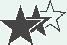 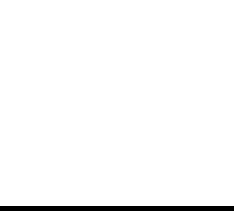 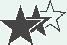 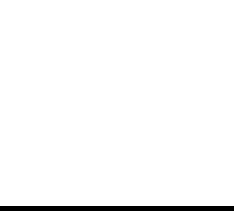 |be made up of 由……组成(构成)
　　Another simple form of poem that amateurs can easily write is the cinquain, which is made up of five lines. (教材P51)另一种业余爱好者写起来可能容易的简体诗是五行诗,它是由五个诗行组成的。
 情景导学
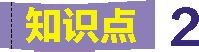 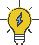 Farmers make up only 30% of the total population of the country.农民仅占这个国家的总人口的30%。
The quarrel was only about a trivial matter, but it was years before they made up. 那次争吵只是因为一件小事,但是过了许多年他们才和好。
Have you made up your minds where to go for your honeymoon? 你们决定好去哪里度蜜月了吗?
After all the delays, we were anxious to make up for the lost time. 耽搁了这么久,我们急着想弥补失去的时间。
归纳拓展
①make up 　构成     ;编造; 　和解    ;弥补;化妆
②　make up for     补偿;弥补
③make up one's mind 　作出决定     ;下定决心
单句语法填空
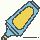 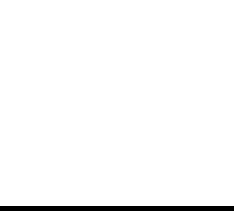 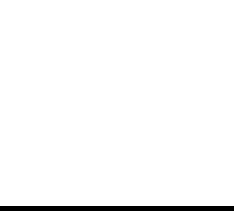 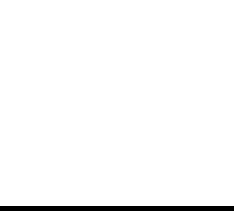 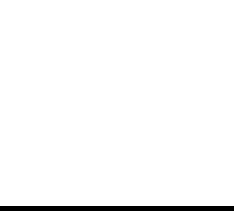 2-1 ( )Astronomy is a scientific subject 　made      (make) up of mathematics 
and physics.
解析　考查非谓语动词。句意:天文学是一门由数学和物理学组成的科学学科。be made up of由……组成。分析句子结构可知,设空处作定语修饰subject,应用非谓语形式,故填made。
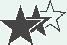 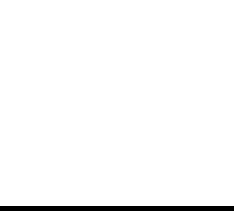 完成句子
2-2 (2018北京,阅读理解A, )在这场马拉松赛跑之前的一个月,作者下定决心
要参加比赛。
A month before the marathon, the author 　made up his mind to     run.
2-3 (2017课标全国Ⅰ, 语法填空, )因此,人们会吃更多的食物来尽量弥补那
缺失的东西。
As a result, people will eat more food to try to 　make up for     that something miss-ing.
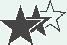 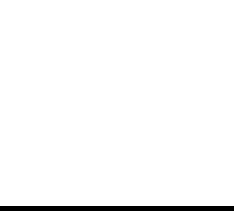 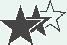 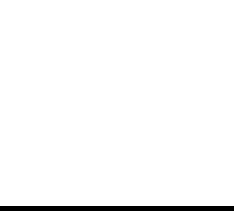 |sympathetic adj.同情的;有同情心的;赞同的
　　In these poems the poet Tagore shows a sympathetic understanding of children's feelings.(教材P53)在这些诗中,诗人泰戈尔对儿童的情感表现出同情的理解。
 情景导学
Hearing the miserable experience, everyone present expressed sympathy for him.
听到这悲惨的经历,在场的每个人都对他表示同情。
Out of sympathy for the homeless children, he gave them a bed for the night. 出于对这些无家可归的孩子的怜悯,他让他们留宿过夜。
 归纳拓展
①sympathy n.同情;赞同
②　express sympathy for sb.     对某人表示同情
③out of sympathy　出于同情    
④sympathetically adv.同情地;赞同地
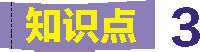 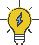 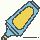 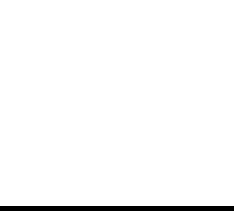 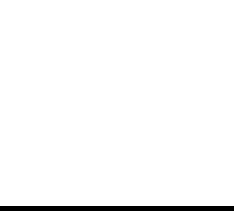 单句语法填空
3-1 (2019浙江,阅读理解B, )While the clip might look like part of a new ad 
campaign, Bridges said the only goal was to show generosity and 　sympathy    (sympathetic).
解析　考查词性转换。句意:尽管这段视频可能看起来像是新广告宣传活动的一部分,但布里奇斯说它唯一的目的是表现出慷慨和同情。分析句子结构可知,generosity and 　　    作及物动词show的宾语,且generosity与设空处是由and连接的并列结构,故填名词sympathy,意为“同情”。
3-2 (2016课标全国Ⅱ,完形填空, )The woman sitting at the desk, seeing my 
madness,  　sympathetically     (sympathetic) jumped up.
解析　考查词性转换。句意:看到我疯狂的举动, 坐在办公桌旁的那个妇女充满同情地跳了起来。分析句子结构可知,设空处作状语修饰动词短语jumped up,表示“同情地”,故填副词sympathetically。
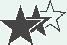 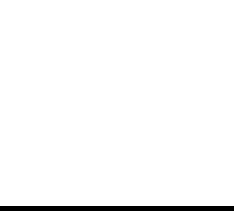 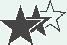 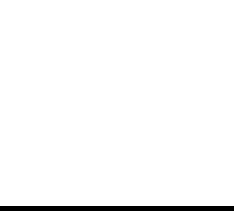 3-3 ( )His loving and selfless nature has inspired me to become more 　sympa-
thetic     (sympathy) and considerate, putting others first.
解析　考查词性转换。句意:他的爱和无私的本性激励我变得更有同情心和体贴,把别人放在第一位。分析句子结构可知,more 　　     and considerate作系动词become的表语,且设空处与形容词considerate是由and连接的并列结构,故填形容词sympathetic,意为“有同情心的”。
 |correspondence n.通信;来往信件;通信联系
　　Browning fell in love with her poetry and then they entered into personal corre-spondence.(教材P53) 
布朗宁喜欢上了她的诗歌,然后他们就开始了私人通信。
 情景导学
For the next three years they corresponded regularly. 
在接下来的三年里他们经常通信。
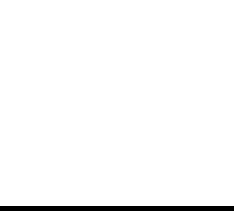 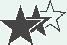 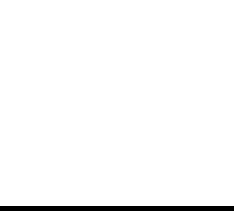 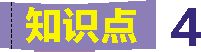 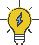 His story of what happened that night doesn't correspond with/to the witness's ver-sion.
他对那晚发生的事的叙述与证人的说法不相符。
The American Congress corresponds to the British Parliament. 美国国会相当于英国议会。
The profits of this company have risen by 15 percent compared with the correspond-ing period last year.
与去年同期相比,这家公司的利润增长了15%。
 归纳拓展
①correspond vi. 　通信     ;符合,相一致;相当于
② 　correspond with/to sth.     与某事相一致/相符
③ 　correspond to     类似于;相当于
④correspond with sb. 和某人有通信往来
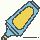 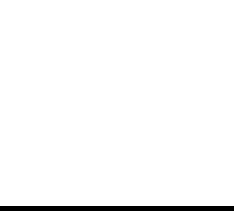 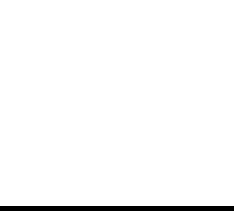 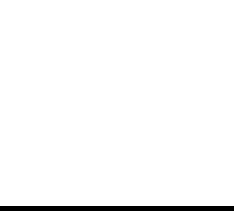 ⑤(be) in correspondence with sb. 和某人通信联系
⑥ 　corresponding     adj.相应的;相关的
单句语法填空
4-1 ( )For example, the governor of a state has great power, but he or she may 
not belong to a 　corresponding    (correspond) economic class.
解析　考查词性转换。句意:例如,一个州的州长有很大的权力,但他或她可能不属于相应的经济阶层。分析句子结构可知,设空处修饰名词短语economic class, 故填形容词corresponding, 意为“相应的”。
4-2 ( )According to the text, we know that power and class do not always corre
spond 　with/to     each other.
解析　考查介词。句意:根据这篇文章我们了解到权力和阶级并不总是相一致的。correspond with/to...与……相一致,故填with/to。
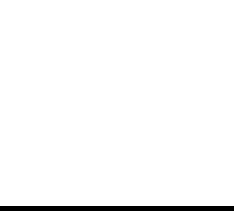 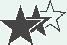 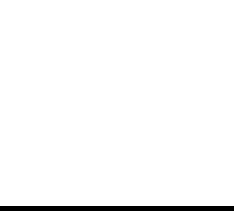 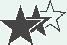 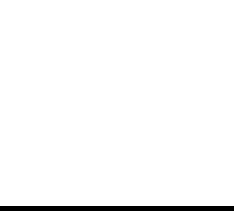 4-3 ( )This corresponds　with/to    what psychologists refer to as offensive 
anger: the angry person moves closer in order to influence and control the person or situation causing his anger.
解析　考查介词。句意:这与心理学家所指的攻击性愤怒相符,即愤怒的人为了影响和控制使他愤怒的人或情况而靠近。correspond with/to...表示“与……相符”,故填with/to。
4-4 ( )Because e-mailing is so easy, there's a tendency for 　correspondence     
(correspond) to carry on forever.
解析　考查词性转换。句意:因为使用电子邮件是如此容易,所以有一种永远保持通信的趋势。分析句子可知介词for后跟名词,表示“通信”,故填correspon-dence。
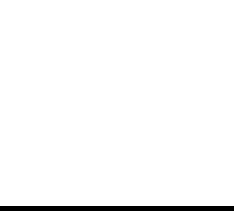 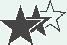 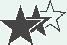 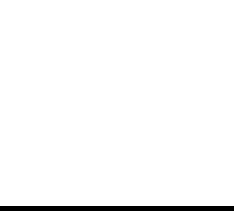 完成句子
4-5 ( )谈话的文字记录与实际上所说的话不符。
The written record of the conversation doesn't 　correspond with/to     what was ac-
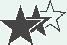 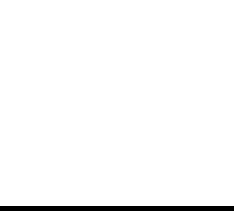 tually said.
4-6 ( )我和我国外的朋友保持了多年的通信联系。
I 　have been in correspondence with     my friends abroad for many years.
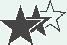 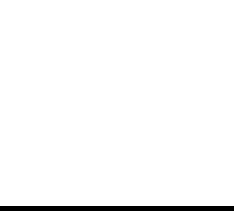 |variation n.变化;变体;变奏曲
Dream Variation, for example.It was one of his most celebrated poems.(教材P58) 例如《梦境变奏曲》。这是他最著名的诗歌之一。
 情景导学
The spending power of young people varies from person to person. 年轻人的消费能力因人而异。
There is a wide variety of patterns to choose from.有种类繁多的图案可供选择。
We may have various ways to deal with such a situation.
也许我们有各种各样的方法来应对这一情况。
Some medical experts believe the 2019-nCoV which went around worldwide in 2020 is a variation of the SARS coronavirus. 有些医学专家认为2020年在世界各地传播的新冠病毒是SARS病毒的变体。
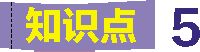 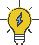 归纳拓展
①vary v.不同;相异;变化;改变
② 　vary from...to...     从……到……不等/变化
③variety n.种类;多样性;变化
④ 　a variety of    =varieties of各种各样的
⑤ 　various     adj.不同的;各种各样的
单句语法填空
5-1 (2019课标全国Ⅰ,阅读理解C改编, )That typing patterns vary from person
 　to     person makes the invention of the smart keyboard possible. 
解析　考查介词。句意:打字方式因人而异,这使得智能键盘的发明成为可能。 vary from...to...从……到……不等/变化。
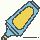 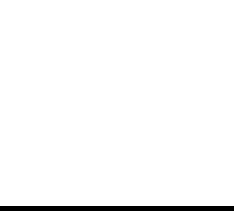 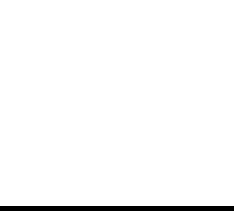 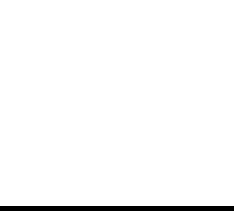 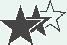 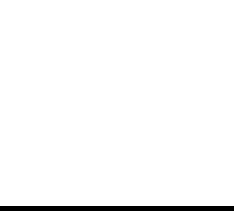 5-2 (2018课标全国Ⅲ, 阅读理解A, )Join us to taste a 　variety     (vary) of 
fresh local food and drinks.
解析　考查词性转换。句意:和我们一起品尝当地各种各样的新鲜食物和饮料吧。a variety of 各种各样的。
5-3 (2018北京,七选五, )Anger seems simple when we are feeling it, but the 
causes of anger are 　various     (vary).
解析　考查词性转换。句意:当我们感到愤怒时,它似乎很简单,但是愤怒的原因是多样的。根据语境可知,此处系动词are后应用形容词作表语,表示“多样的,各种各样的”,故填various。
5-4 (2018课标全国Ⅲ,阅读理解A改编, )Wander among 　varieties     (vary) of 
shops selling gifts while enjoying a live music show and nice street entertainment.
解析　考查名词。句意:(你可以)一边在各种各样的出售礼品的商店里闲逛,一边欣赏现场音乐表演和精彩的街头娱乐活动。varieties of=a variety of 各种各样的。
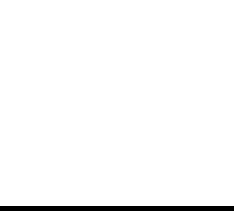 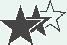 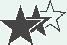 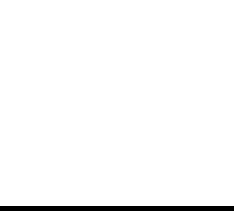 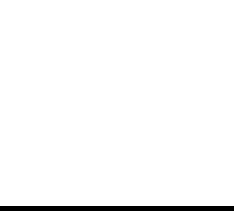 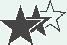 5-5 (2016课标全国Ⅰ,阅读理解D, )The meaning of silence 　varies     (vary) 
among cultural groups.
解析　考查动词时态以及主谓一致。句意:沉默的含义因文化群体而不同。由句意可知,此句描述的是一个事实,故用一般现在时,且主语是The meaning of silence, 故用第三人称单数形式varies。
5-6 ( )In my opinion, his numerous complaints are all 　variations     (vary) on a 
theme.
解析　考查名词。句意:在我看来,他的满腹牢骚说来道去都是为了一件事。分析句子结构可知,设空处作系动词are的表语,结合句意可知此处应填名词varia-tion,且variation表示“变体”时为可数名词,前面有all修饰,故填名词复数varia-tions。
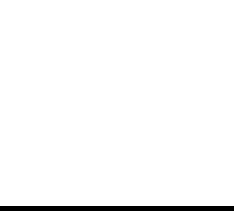 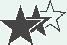 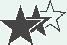 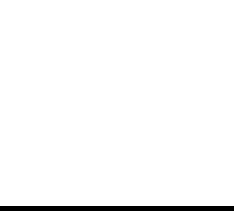 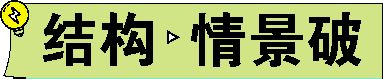 |“主语+be+形容词+不定式”结构
　　The poems may not make sense and even seem contradictory,but they are easy to learn and recite.(教材P50) 这些诗可能没有意义,甚至看起来自相矛盾,但它们很容易学习和朗诵。
 情景导学
He is always particular about everything; that is, he is hard to deal with. 他总是对一切都挑剔,也就是说他很难对付。
This machine is very easy to operate. Anybody can learn to use it in a few minutes. 这台机器很容易操作。任何人都能在几分钟内学会使用它。
The morning air in summer is so good to breathe. 
夏天早上的空气呼吸起来非常好。
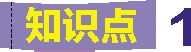 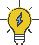 归纳拓展
在“主语+be+形容词+不定式”结构中常使用不定式的主动形式表示被动意
义。使用此结构需具备两个前提条件:
①形容词用来说明不定式的特征。常见的此类形容词有difficult、hard、easy、good、pleasant、interesting等。
②此结构中的主语是不定式的  　逻辑宾语    。
注意:若不定式中的动词为不及物动词,其后应该加相应的  　介词     。
 
单句语法填空
1-1 (2019课标全国Ⅰ,语法填空, )Modern methods of/for tracking polar bear 
populations have been employed only since the mid-1980s, and are expensive
　to perform     (perform) consistently over a large area.
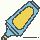 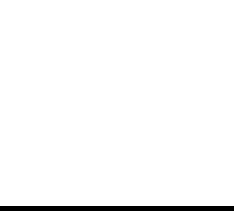 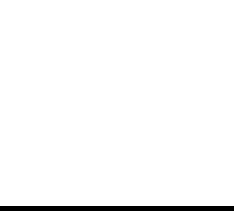 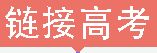 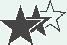 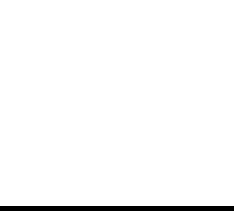 解析　考查非谓语动词。句意:跟踪调查北极熊数量的现代化方法只是从二十世纪八十年代中期才开始采用,在大的区域内持续使用这些方法是昂贵的。此处使用的是“主语+be+形容词+不定式”结构,用主动形式表示被动意义,故填to per-
form。
1-2 (2019北京,阅读理解C, )Credibility is hard 　to earn     (earn) but easy 
　to lose     (lose), and the problem is only going to get harder from here on out.
解析　考查非谓语动词。句意:信任很难获得,但容易失去,而且从现在开始,问题将只会变得更加严重。两个空使用的都是“主语+be+形容词+不定式”结构,用主动形式表示被动意义,故填to learn和to lose。
1-3 (2016天津,阅读理解D, )The solution is obvious though perhaps not easy
    to apply    (apply): always handle the most difficult job first.
解析　考查非谓语动词。句意:解决方案很明显,尽管可能并不容易应用:总是先处理最困难的工作。分析句子结构可知,此处使用的是“主语+be+形容词+不定式”结构,用主动形式表示被动意义,故填to apply。
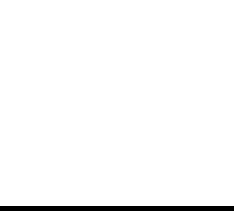 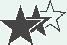 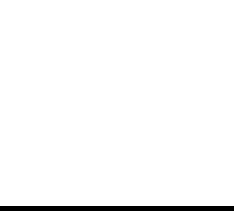 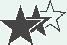 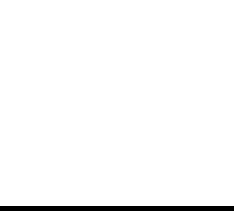 完成句子
1-4 (2018浙江,阅读理解A改编, )18世纪时英国的小说很难理解。
British novels in the 18th century 　were difficult to understand     .
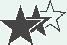 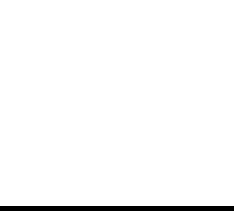 |while作并列连词连接并列分句
　　Some rhyme (like B and C), while others do not. (教材P50)
有些(诗歌)押韵(如B和C),而有些则不押韵。
 情景导学
Tom is outgoing while Katy is shy and quiet. 汤姆性格外向,而凯蒂却羞涩、文静。
While the Internet is of great help, I don't think it's a good idea to spend too much time on it. 虽然互联网很有帮助,但我认为在网上花太多时间不是个好主意。
I learned a lot of French while I was in Paris.
我在巴黎时学会了许多法语。
 归纳拓展
①while用作并列连词,意为 “而,然而”,表示  　前后两者的对比     。
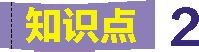 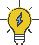 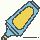 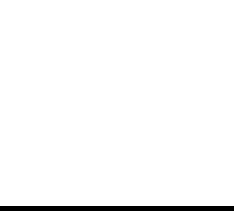 ②while引导让步状语从句,意为 “　虽然,尽管    ”,一般放在 　句首    ,相当于although/though。
③while引导时间状语从句,意为 “　当……时    ”。
④while还可以用作名词,表示“一段时间,一会儿”, 常与不定冠词a连用。
单句语法填空
2-1 (2016课标全国Ⅰ,语法填空, )The nursery team switches him every few 
days with his sister so that 　while     one is being bottle-fed, the other is with mum—she never suspects.
解析　考查连词。句意:护理团队每隔几天就把它和它的妹妹交换,这样当一个被用奶瓶喂时,另一个就和妈妈在一起——它从不怀疑。while引导时间状语从句,意为“当……时”。
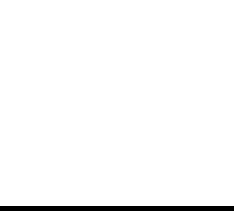 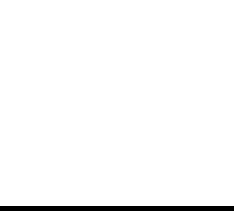 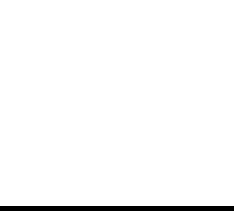 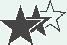 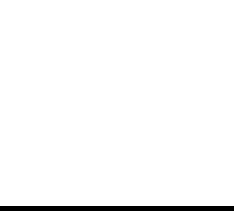 完成句子
2-2 (2019江苏,阅读理解B改编, )20世纪60年代,Bob Christiansen在研究黄石
国家公园的火山历史时,对一些事情感到困惑。
In the 1960s, 　while studying     the volcanic history of Yellowstone National Park,Bob Christiansen became puzzled about something.
2-3 (2018课标全国Ⅱ,语法填空, )在过去的25年里,玉米的产量已经激增了
将近125%,而水稻(的产量)仅增长了7%。
Corn production has jumped nearly 125 percent over the past 25 years, 　while rice has increased     only 7 percent.
 |wherever引导让步状语从句
　　And then when I found it, wherever it blew, I should know that the wind had been going there too. (教材P56)
然后当我发现它时,不管它被吹到了哪里,我都知道风也一直会吹到那里。
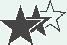 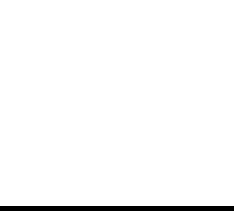 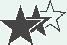 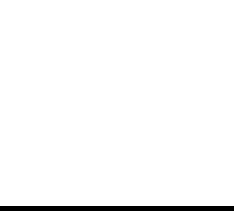 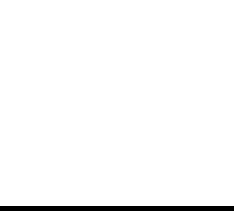 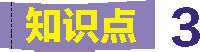 情景导学
Wherever/No matter where you are, you must remember you are a Chinese. 无论你
在哪儿,你都必须记住你是一个中国人。
I'm wondering whatever you said made her so angry.
我在纳闷你究竟说了什么使她这么生气。
 归纳拓展
①wherever/whenever/however/whatever/whoever/whichever引导让步状语从句,相当于no matter 　where     /when/how/what/who/which。
②whatever/whoever/whichever除了引导让步状语从句外,还可以引导 　名词性从句     ,此时不能换成no matter what/who/which。
③引导名词性从句时,whoever相当于anyone who,whatever相当于anything that。
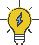 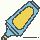 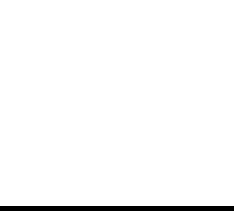 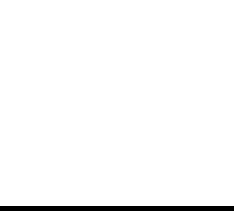 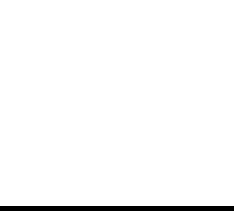 单句语法填空
3-1 (2019北京,七选五, )Just as in a game of tug-of-war (拔河比赛), 　whenever     
a person is added, everyone else pulls the rope with less- force.
解析　考查让步状语从句。句意:就像在拔河比赛中,无论何时加入一个人,其他
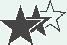 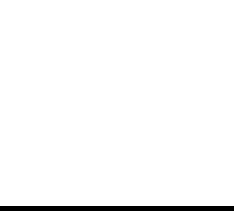 所有人就会用更小的力拉绳子。由句意可知,空格处表示“无论何时”,故用whenever引导让步状语从句。
3-2 (2018北京,七选五改编, )Each person, 　whoever     (who) they are, has 
psychological imbalances.
解析　考查让步状语从句。句意:每个人都会有心理失衡,无论是谁。由句意可知,空格处表示 “无论谁”,故用whoever引导让步状语从句。
3-3 (2017北京,23, )Every year, 　whoever     (who) makes the most beautiful 
kite will win a prize in the Kite Festival.
解析　考查名词性从句。句意:每年在风筝节上无论谁风筝做得最漂亮他就会赢得一份奖品。分析句子结构可知,设空处既引导主语从句又在主语从句中充当主语,且设空处指代人,表示“无论谁”,故填whoever。
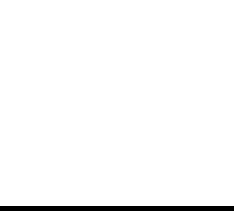 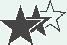 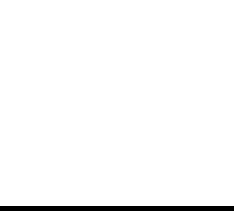 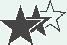 3-4 (2016北京, 24, )Your support is important to our work. 　Whatever    
(what) you can do helps.
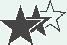 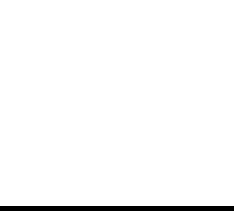 解析　考查名词性从句。句意:你的支持对我们的工作是重要的。无论你能做什么都有帮助。分析句子结构可知,设空处既引导主语从句又在主语从句中充当及物动词do的宾语,结合句意可知空格处表示“无论什么”,故用Whatever引导名词性从句。
3-5 ( ) 　However      hard I tried, I could not forget the terrible day when I failed
 in the exam.
解析　考查让步状语从句。句意:无论我怎样努力地尝试,我都无法忘记我考试不及格那糟糕的一天。分析句子结构并结合句意可知,设空处引导让步状语从句,表示“无论如何”,故填However。
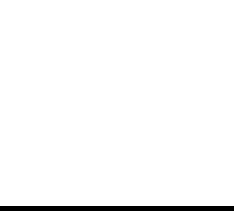 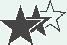 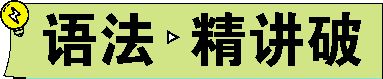 定语从句
定语从句的概念
在主从复合句中,修饰某一名词或代词的从句叫作定语从句。被定语从句修饰的词叫先行词。定语从句位于先行词之后。定语从句的引导词有关系代词和关系副词两类。
一、定语从句的分类
【观察】
She is the nurse who looks after the children.
她就是照料这些孩子的护士。
This letter is from my sister, who is working in a factory. 
这封信是我的姐姐寄来的,她现在在一家工厂工作。
【归纳】
(1)根据定语从句与先行词之间关系的紧密程度,定语从句可分为限制性定语从句和非限制性定语从句。① 　限制性定语从句     紧跟先行词,主句与从句不用逗号分开,从句删除后会影响整个句子的表达;② 　非限制性定语从句    与主句之
间通常用逗号分开,起补充说明作用,如省略,意思仍完整。
(2)在定语从句的引导词中,只有that和why不能引导非限制性定语从句。
二、关系代词的用法
1.关系代词的具体用法
【观察】
This is the present (that) Jack gave me for my birthday.
这是杰克送给我的生日礼物。
This is the book (which) you are looking for.
这就是你正在找的那本书。
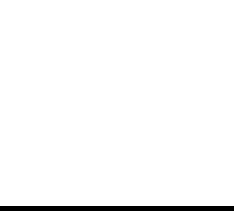 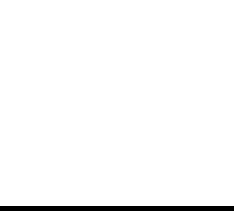 Do you know everybody who came to the party?
你认识来参加聚会的每个人吗?
The man (who/whom) you met just now is called Jim. 
你刚才遇见的那个人叫吉姆。
What's the name of the young man whose sister is a doctor?
那个妹妹是医生的年轻人叫什么名字?
As is known to all, China is in the east of Asia.
众所周知,中国位于亚洲东部。
【归纳】
引导定语从句的关系代词有that、which、who、whom、whose、as。
　　(1)that既可指物,也可指人,在定语从句中作主语、③  　宾语    、表语,作宾语时可省略。
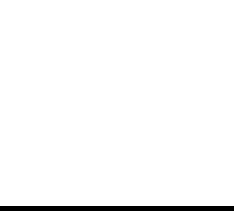 (2)which指物,在定语从句中作主语、宾语或表语,作④ 　宾语    时,在限制性定语从句中可省略。
(3)who和whom指人,⑤  　who    在定语从句中作主语或宾语;⑥  　whom     在定语从句中只能作宾语。
(4)whose指人或物,在定语从句中作⑦ 　定语     ,后面一定紧跟⑧  　名词     。
(5)as在定语从句中作主语、宾语或表语。as引导非限制性定语从句时,意为
“⑨ 　正如,正像     ”,as引导的从句可放在句首、句末或句中;as引导限制性定语从句时,先行词常被as、so、such、the same修饰。
2.宜用that,不宜用which的情况
【观察】
Is there anything that you want to buy in the shop? 
你有什么东西要在商店里买吗?
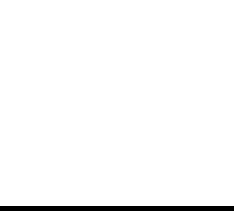 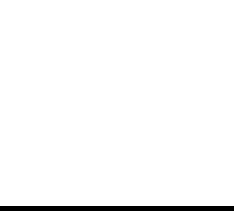 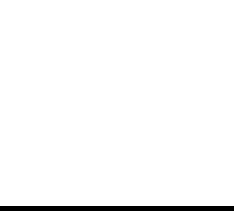 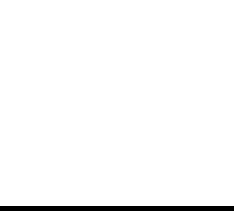 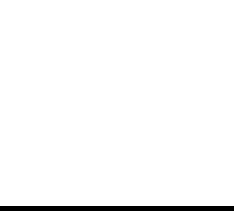 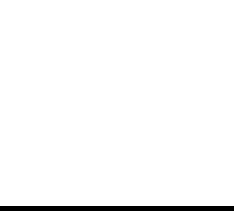 This is the only bike that I can afford.
这是我能买得起的唯一的一辆自行车。
This is the most interesting book that I have ever read.
这是我读过的最有趣的一本书。
I can remember well the persons and pictures that I saw in the room. 我能清楚地记得我在那个房间所见到的人和照片。
【归纳】
(1)先行词是all、few、little、nothing、everything、⑩ 　anything    等不定代词时,宜用that不用which。
(2)先行词被  　the only    、the very、no等词修饰时,宜用that不用which。
(3)先行词被序数词或 　形容词最高级    修饰,或先行词本身是序数词、基数
词、形容词最高级时,宜用that不用which。
(4)先行词 　既包括人又包括物     时,宜用that不用which。
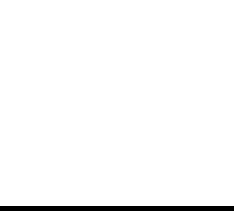 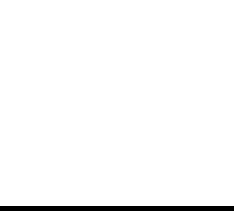 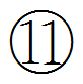 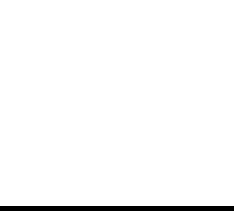 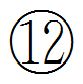 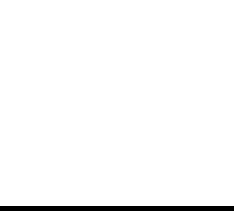 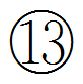 3.宜用which,不宜用that的情况
【观察】
China Today attracts a worldwide readership,which shows more and more people all over the world want to learn about China.
《今日中国》吸引了世界各地的读者,这表明世界上越来越多的人想了解中国。
This is the room in which the great scientist lived. 
这是这位伟大的科学家曾经居住过的房间。
【归纳】
(1)引导  　非限制性定语从句 时,用which,而不用that。
(2)关系代词前有  　介词     时,通常用which,而不用that。
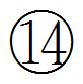 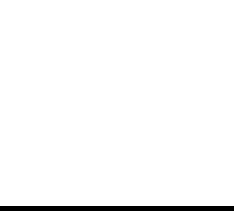 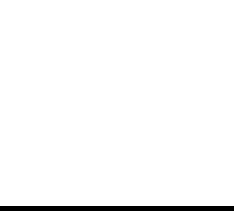 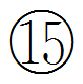 三、关系副词的用法
【观察】
Opposite is St Paul's Cathedral, where/in which you can hear some lovely music.
对面是圣保罗大教堂,在那里你能听到一些优美的音乐。
Do you know the date when Lincoln was born? 你知道林肯的出生日期吗?
The reason why I don't trust him is that he often tells lies.
我不信任他的原因是他经常撒谎。
This couple have reached the point where they have to separate from each other. 这对夫妇已经到了必须分手的地步。
【归纳】
(1)引导定语从句的关系副词有 　where    、 　when    、  　why    。
(2)当先行词是表示时间、地点或原因(一般为reason)的名词,并且定语从句中缺少状语时用关系副词引导定语从句。有时可用   “　介词+which   ”结构替换关系副词。
(3)当先行词为一些表示抽象地点的名词,如point、situation、case、stage等时,如果引导词在从句中作状语,常用关系副词 　where    引导定语从句;如果作主
语、宾语或表语,则用关系代词that或which引导定语从句。
四、“介词+关系代词”引导的定语从句
【观察】
In the dark street, there wasn't a single person to whom she could turn for help.
在黑暗的街道上,没有一个她可以求助的人。
Some experts think reading is the fundamental skill upon/on which school education 
depends.
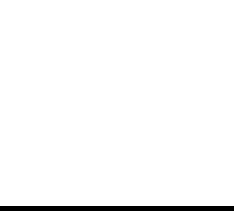 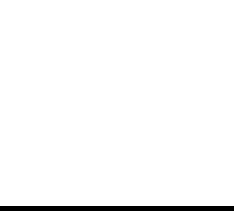 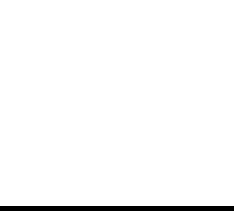 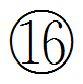 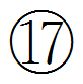 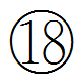 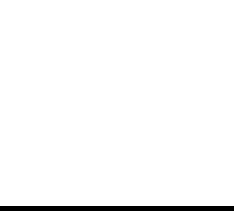 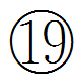 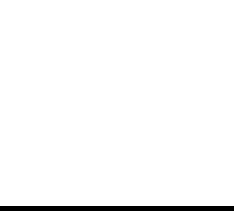 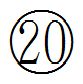 一些专家认为阅读是学校教育所依赖的基本技能。
Leather shoes trade is the career to which the Greens are devoted. 
皮鞋生意是格林一家非常投入的事业。
I'll never forget the time during which I spent my childhood in the country.
我永远不会忘记儿时在乡村度过的时光。
The colorless gas without which we can't live is called oxygen. 这种离开它我们不能存活的无色气体被称为氧气。
【归纳】
“介词+关系代词”引导定语从句时,若先行词指人,关系代词常用 　whom     ;
若先行词指物,关系代词常用 　which     。“介词+关系代词”中介词的确定:
 　依据先行词搭配的具体意义    、  　依据定语从句中动词或形容词的某种
习惯搭配、 　依据句子所表达的意思     。
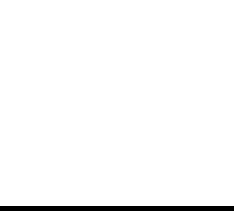 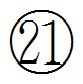 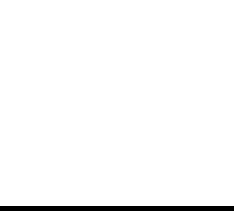 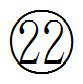 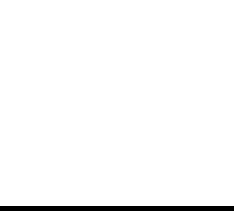 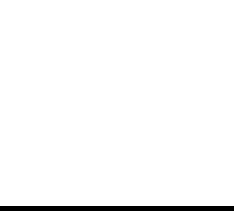 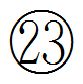 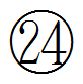 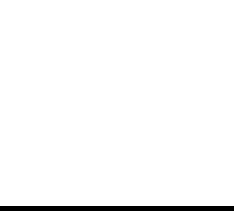 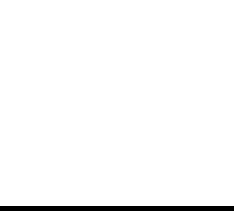 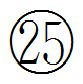 单句语法填空
1.(2019江苏,21, )We have entered into an age 　when     dreams have the best 
chance of coming true. 
解析　考查定语从句。句意:我们已经进入一个时代,在这个时代梦想实现的可能性最大。句中先行词为age(时代),且关系词在从句中作时间状语,故填when。
2. (2019天津,11, )Their child is at the stage 　where     she can say individual 
words but not full sentences.
解析　考查定语从句。句意:他们的孩子正处于能说单个单词而不能说完整句子的阶段。先行词是the stage,关系词在定语从句中作地点状语,故填关系副词where。
3. (2019课标全国Ⅰ,短文改错, )One afternoon 　when     I was in primary 
school, I was walking by the school playground.
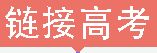 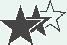 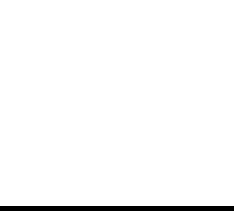 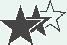 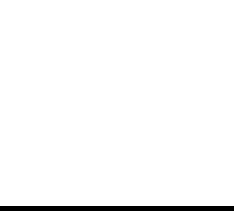 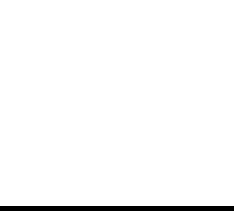 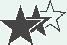 解析　考查定语从句。句意:上小学时的一天下午,我在学校操场旁散步。先行词One afternoon表示时间,关系词在定语从句中作时间状语,所以使用关系副词when引导定语从句。
4. (2019课标全国Ⅱ,语法填空, )Now Irene Astbury works from 9 am to 5 pm 
daily at the pet shop in Macclesfield, 　which     she opened with her late husband Les.
解析　考查非限制性定语从句。句意:现在Irene Astbury每天从上午9点到下午5点在位于麦克尔斯菲尔德的宠物店工作,这家宠物店是她和她已故的丈夫Les一起开的。分析句子结构可知,先行词为the pet shop,关系词在非限制性定语从句中作opened的宾语,故用关系代词which。
5. (2019课标全国Ⅲ,语法填空, )They were well trained by their masters 
    who/that     had great experience with caring for these animals.
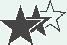 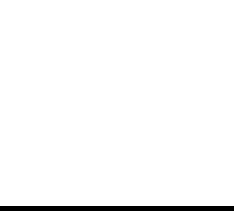 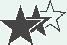 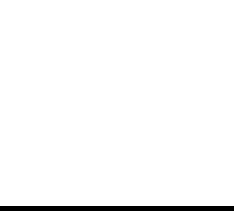 解析　考查定语从句。句意:它们被主人训练得很好,它们的主人在照顾这些动
物方面很有经验。先行词为masters(主人),且关系词在从句中作主语,故填关系代词who/that。
6. (2019课标全国Ⅲ,短文改错, )In the cafe, customers will enjoy themselves in
 the historical environment 　that/which     is created for them.
解析　考查定语从句。句意:在这间咖啡厅,顾客们将在为他们创造的历史环境中尽情享受。先行词the historical environment指物,关系词在从句中作主语,故填关系代词that/which。
7. (2019浙江,语法填空, )On the edge of the jacket, there is a piece of cloth
    that/which    gives off light in the dark.
解析　考查定语从句。句意:夹克的边上有一块布,这块布能在黑暗中发光。设空处引导定语从句,先行词是a piece of cloth,指物,关系词在从句中作主语,故用关系代词that或which。
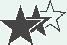 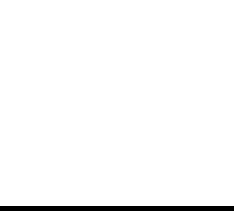 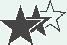 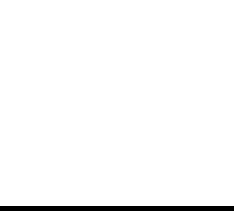 8. (2019北京,语法填空C改编, )The students benefitting most from college are 
those　who     are totally engaged(参与)in academic life.
解析　考查定语从句。句意:从大学中获益最多的学生是那些完全参与到学术生活中的人。　　    are totally engaged(参与)in academic life是定语从句,修饰先行词those,设空处在从句中作主语,指人,关系词宜用who。
9. (2018北京,5, )She and her family bicycle to work, 　which     helps them keep fit.
解析　考查非限制性定语从句。句意:她和家人都骑自行车去上班,这有助于他们保持健康。　　     helps them keep fit是非限制性定语从句,该从句位于主句后,修饰整个主句,关系词在从句中作主语,故应用关系代词which。
10. (2018天津,2, )Kate, 　whose     sister I shared a room with when we were at
 college, has gone to work in Australia.
解析　考查定语从句。句意:凯特已经去澳大利亚工作了。我和凯特的姐姐在大学的时候共住一室。分析句子可知,先行词为Kate,设空处引导非限制性定语从句,在从句中作名词sister的定语,故用关系代词whose。
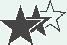 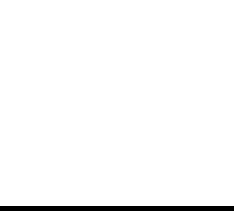 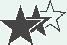 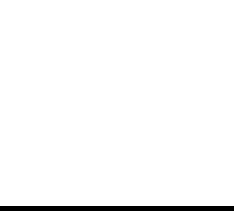 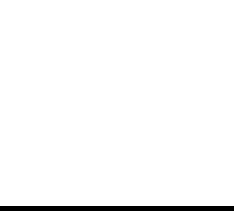 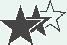 11. (2018江苏,23, )Self-driving is an area 　where    China and the rest of the 
world are on the same starting line.
解析　考查定语从句。句意:无人驾驶是一个中国和世界其他国家都在同一起跑线上的领域。句中先行词为area,关系词在从句中作地点状语,故用关系副词where。
12.(2018课标全国Ⅰ,语法填空, )Two of the authors of the review also made a 
study published in 2014 　that/which     showed a mere five to 10 minutes a day of running reduced the risk of heart disease and early deaths from all causes.
解析　考查定语从句。句意:该报告的其中两名作者在2014年还发表了一项研究,这项研究表明每天跑步仅5到10分钟就可以降低患心脏病和由于各种原因导致过早死亡的风险。a study是先行词,关系词在定语从句中作主语,故填关系代词that/which。
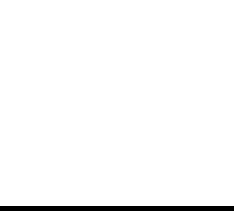 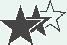 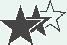 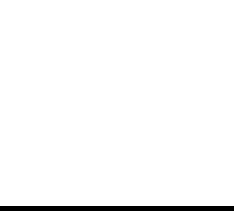 13.(2018课标全国Ⅰ,短文改错, )They also had a small pond 　where     they 
raised fish. My grandpa said last summer they earned quite a lot by selling the fish.
解析　考查定语从句。句意:他们还有一个小池塘,里面养着鱼。我爷爷说去年夏天他们通过卖鱼挣了很多钱。此处a small pond是先行词,关系词在定语从句中作地点状语,故用关系副词where。
14.(2018课标全国Ⅱ,语法填空, )The Chinese Ministry of Agriculture finds 
that between 2005—when the government started a soil-testing program 　that/which    
gives specific fertilizer recommendations to farmers—and 2011, fertilizer use dropped by 7.7 million tons.
解析　考查定语从句。句意:中国农业部发现,在2005年和2011年之间,化肥的使用减少了770万吨。2005年政府启动了土壤检测项目,向农民推荐特定的化肥。分析句子结构可知,设空处引导定语从句,且在从句中作主语,先行词a soil-testing program指物,故填关系代词that/which。
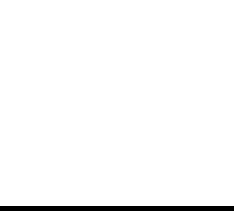 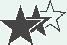 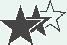 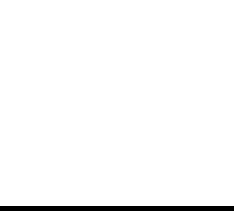 15.(2018浙江,语法填空, )Many westerners 　who/that    come to China cook 
much less than in their own countries once they realize how cheap it can be to eat out.
解析　考查定语从句。句意:许多来到中国的西方人一旦意识到在外面吃饭可能会多么便宜,他们自己做饭的次数就会大大少于他们在自己国家做饭的次数。定语从句的先行词是Many westerners,指人,关系词在定语从句中作主语,故用关系代词who/that。
16.(2018天津3月,7, )There was a long wait at the reception desk, 　where    
everyone was checking in.
解析　考查定语从句。句意:接待处排起了长队,大家都正在这里办理登记手续。先行词为the reception desk,关系词在定语从句中作地点状语,故填关系副词where。
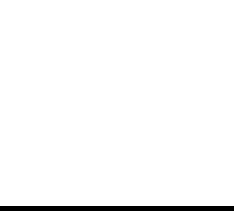 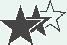 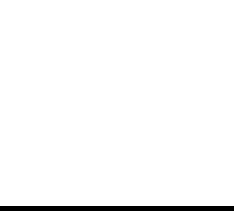 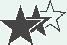 17.(2017天津3月,13, )I have reached a point in my career 　where     I need to 
decide which way to go.
解析　考查定语从句。句意:我的事业到了需要决定何去何从的阶段。先行词point在此处意为“阶段”,表示抽象的地点,故用where引导定语从句。
18.(2017北京,31, )The little problems 　that/which     we meet in our daily 
lives may be inspirations for great inventions.
解析　考查定语从句。句意:我们在日常生活中遇到的小问题可能成为伟大发明的灵感。　　     we meet in our daily lives是定语从句,关系词在从句中作宾语,指物,故填关系代词that/which。
19.(2017江苏,28, )In 1963 the UN set up the World Food Programme, one of 
　whose     purposes is to relieve worldwide starvation.
解析　考查定语从句。句意:1963年联合国成立了世界粮食计划署,其目的之一是缓解世界范围内的饥饿问题。先行词是the World Food Programme,设空处在定语从句中作定语,修饰purposes,故填whose。
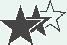 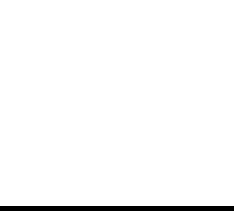 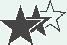 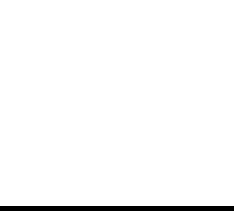 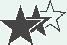 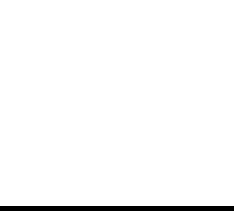 20.(2017天津,9, )My eldest son, 　whose     work takes him all over the world, 
is in New York at the moment.
解析　考查非限制性定语从句。句意:我最大的儿子现在在纽约,他的工作使他走遍世界各地。先行词是My eldest son, 根据句意和空后名词确定关系词在从句中作定语,故填whose。
21.(2017课标全国Ⅰ,语法填空, )Like anything, it is possible to have too much 
of both, 　which     is not good for the health.
解析　考查非限制性定语从句。句意:像任何东西一样,两者都有可能食用太多,这对健康不利。分析句子结构可知,　　     is not good for the health为非限制性定语从句,从句缺少主语,先行词为前文中的to have too much of both,即“两者食用过多”。故填which。
22.(2017课标全国Ⅲ,语法填空, )But Sarah, 　who     has taken part in shows 
along with top models, wants to prove that she has brains as well as beauty.
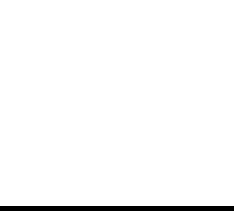 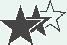 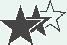 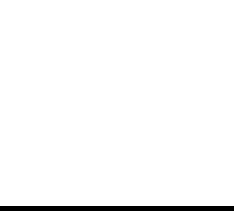 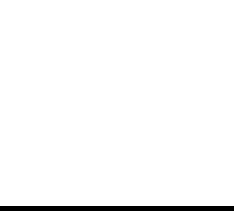 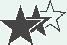 解析　考查非限制性定语从句。句意:但是曾和顶级模特同台表演过的萨拉想证明自己既有美貌又有头脑。分析句子结构可知,先行词Sarah后面是一个非限制性定语从句,且从句缺少主语,故填关系代词who。
23.(2017课标全国Ⅱ,短文改错, )In their spare time,they are interested in plant-
ing vegetables in their garden, 　which     is on the rooftop of their house.
解析　考查非限制性定语从句。句意:在业余时间,他们对在自家屋顶的花园里种菜很感兴趣。非限制性定语从句的先行词是their garden,从句中缺少主语,故用关系代词which。
24.(2017课标全国Ⅲ,短文改错改编,       )Around me in the picture are the things 
　that/which     were very important in my life at that time.
解析　考查定语从句。句意:照片中,我周围是一些在我当时的生活中非常重要的东西。分析句子可知,the things是先行词,指物,且定语从句中缺少主语,故填关系代词that/which。
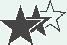 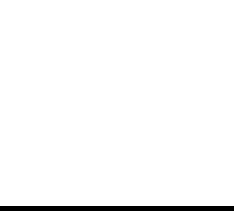 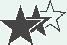 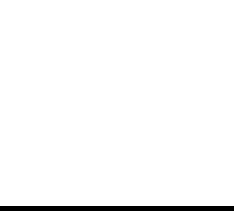 25.(2017浙江,语法填空, )Pahlsson and her husband now think the ring proba-
bly got swept into a pile of kitchen rubbish and was spread over the garden, 　where     
it remained until the carrot's leafy top accidentally sprouted (生长) through it.
解析　考查定语从句。句意:Pahlsson和她的丈夫现在认为戒指可能是被扫进了一堆厨房垃圾里,然后被撒在了花园里,它一直待在那里,直到胡萝卜的顶端意外地穿过它发了芽。定语从句的先行词是the garden,关系词在从句中充当地点状语,故填where。
26.(2016北京,22, )I live next door to a couple 　whose     children often make a 
lot of noise.
解析　考查定语从句。句意:我住在一对夫妻隔壁,他们的孩子经常制造很多噪音。a couple是先行词,这对夫妻的孩子很吵,children和couple是所属关系,故用whose作定语,whose children相当于the children of whom。
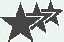 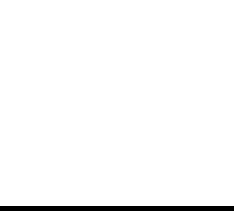 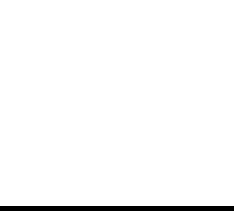 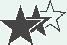 27.(2016江苏,23, )Many young people, most of 　whom    were well-educated, 
headed for remote regions to chase their dreams.
解析　考查定语从句。句意:很多年轻人都去了偏远地区追求他们的梦想,其中大部分人都受过良好教育。定语从句的先行词是Many young people,指人,设空处在定语从句中作介词of的宾语,故填关系代词whom。
28.(2016浙江,11, )Scientists have advanced many theories about why human 
beings cry tears, none of 　which     has been proved.
解析　考查定语从句。句意:关于为什么人类哭的时候会流泪科学家已经提出了很多理论,但没有一个被证明。此处是“不定代词+of+关系代词”引导定语从句,定语从句的先行词是theories,指物,且定语从句中介词of后缺少宾语,故填which。
29.(2016天津,9, )We will put off the picnic in the park until next week, 　when     
the weather may be better.
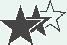 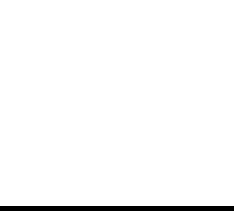 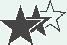 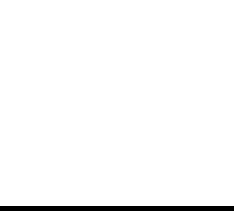 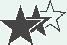 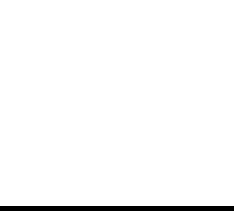 解析　考查非限制性定语从句。句意:我们将把在公园的野餐推迟到下个星期,
那时天气可能会好一些。设空处引导非限制性定语从句,先行词是next week,且从句中缺少时间状语,故填when。
30.( )The number of smokers, 　as     is reported, has dropped by 17 percent in 
just one year.
解析　考查非限制性定语从句。句意:正如报道的那样,吸烟的人数仅在一年内就已经减少了百分之十七。分析句子结构可知,非限制性定语从句位于句中,先行词为整个主句的内容,关系词在从句中作主语,表示“正如”,故填as。as is re-ported 正如报道的那样。
31.( )As the smallest child of his family, Alex is always longing for the time
    when     he should be able to be independent.
解析　考查定语从句。句意:作为家里最小的孩子,亚历克斯总是期盼着他能够独立的时候。先行词为the time,关系词在从句中作时间状语,故填when。
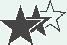 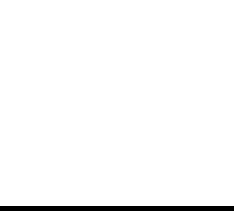 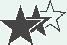 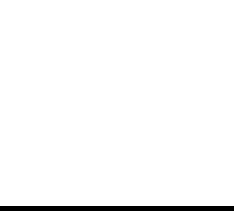 32.( )The books on the desk, 　whose    covers are shiny, are prizes for us.
解析　考查定语从句。句意:桌上那些封面闪闪发亮的书是我们的奖品。先行词为The books,关系词在从句中作定语,故填whose。
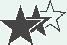 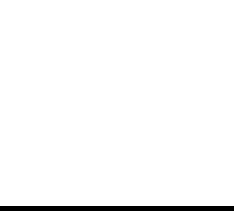